Министерство образования и  науки РБ ГАПОУ УТЭК
Специальность:13.02.01
Проект—презентация по дисциплине «гидравлика и гидравлические машины»
Тема : «Питательные насосы»
Выполнила : студентка группы 2ПГ-1 Валеева Азалия Альфредовна 
Руководитель :Валеева Зульфия Азатовна
Г. Уфа, 2025г.
Актуальность
Данная исследовательская работа актуальна для курсов дипломной работы по специальности 13.02.01 (тепловые электрические станции)
Цели и задачи проекта
Изучить питательный насос 
Рассмотреть конструкцию, назначение, принцип действия гидравлических машин 
Обозначить полученные результаты и принять участие в дипломном конкурсе
Что такое питательный насос?
Определение 1
Питательный насос – оборудование, необходимое для транспортировки чистой воды в котел. Его используют на тепловых электростанциях или на промышленных предприятиях. Такой насос имеет сложную конструкцию и особенности эксплуатации, поэтому важно рассмотреть эти вопросы.
Определение 2
Питательный насос — это устройство, предназначенное для подачи жидкости в систему под определенным давлением. Он используется в различных сферах: от бытового водоснабжения до промышленных процессов. Основная задача насоса — обеспечить стабильную работу системы, предотвращая перебои и потери давления.
Определение3
Питательные насосы – это специальные насосы, которые предназначаются для «питания» котлов электростанций, и промышленных паровых генераторов водой.
Основные задачи питательного насоса
Поддержание давления. Насос обеспечивает стабильное давление в системе, что особенно важно для отопления и водоснабжения. 
Подача жидкости. Он закачивает воду или другие жидкости из источника в систему, обеспечивая её непрерывную работу.
Регулировка производительности. Современные модели позволяют регулировать объём подаваемой жидкости, что повышает эффективность системы. 
Защита оборудования. Насос предотвращает перегрузки и износ оборудования, поддерживая оптимальные условия работы
Существует несколько типов питательных насосов:Центробежный. Использует центробежную силу для перемещения жидкости. Поршневой. Работает за счёт возвратно-поступательного движения поршня. Винтовой. Использует винтовой механизм для перемещения жидкости.Выбор типа насоса зависит от конкретных задач и условий эксплуатации.
ЦЕНТРОБЕЖНЫЙ НАСОС
Центробежный насос — это агрегат, предназначенный для перекачивания жидкой среды. Этот вид оборудования получил широкое распространение в промышленном секторе, применяется в жилищно-коммунальном хозяйстве. Агрегат может комплектоваться бензиновыми и дизельными двигателями. Но подавляющее большинство моделей поставляется с электродвигателем. В этом исполнении агрегат приобретает максимальную эффективность, экологическую безопасность, долгий срок службы.
Как работает центробежный насос?
Движение жидкости и необходимый напор создаются при помощи центробежной силы, которая возникает при воздействии лопастей рабочего колеса на жидкость. Как это происходит:
Двигатель насоса приводит в движение рабочее колесо, расположенное на валу.
Вращающиеся лопасти при соприкосновении с водой создают центробежную силу, под воздействием которой жидкость направляется к стенкам камеры.
У внешних стенок корпуса образуется избыточное давление, которое выталкивает воду в выходящий патрубок.
В середине крыльчатки давление снижается, что позволяет захватить очередную порцию воды внутрь камеры помпы.
Принцип действия
Принцип функционирования насоса основывается на преобразовании механической энергии вращающегося ротора в кинетическую энергию жидкости. Когда двигатель включается, его вал начинает вращать колесо с лопастями. Когда жидкость поступает во входное отверстие насоса, под действие центробежной силы она направляется к внешним стенкам корпуса. Там происходит преобразование кинетической энергии в давление, которое побуждает жидкость перемещаться к выходному трубопроводу.
Действие системы строится на принципе изменения скорости и давления жидкости. В процессе движения жидкости скорость увеличивается за счет работы колеса, а затем, по мере выхода через патрубок, кинетическая энергия преобразуется в напор, что позволяет перекачивать жидкость на большие расстояния или под высокими давлениями.
Центробежный насос 2,5ЦВ: а — общий вид, б- схема
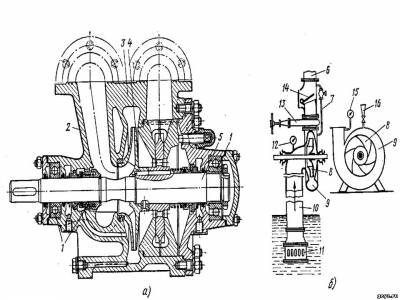 1 - подшипник, 2 - корпус, 3 - направляющий аппарат, 4 и 8 — лопастные колеса, 5 - вал, 6 и 10 - напорная и всасывающая трубы, 7 — перепускное устройство - байпас, 9 — кожух-улитка, 11 — приемный клапан с сеткой, 12 — вакуумметр, 13 — задвижка, 14 — обратный клапан, 15 — манометр, 16 — воронка для заливки насоса
Питательный центробежный насос ПС: 1 - муфта сцепления с электродвигателем, 2 - вал, 3 - подшипник, 4 - сальник, 5 - входная крышка, 6 - аппарат, 8 - напорная крышка, 9 - корпус гидравлической пяты, 10 - крышка сальника, 11 - кольцевые камеры
Классификация центробежных насосов
«С мокрым ротором»
«с сухим ротором»
Оборудование выпускается как с мокрым, так с сухим ротором. Насосы с мокрым ротором имеют мотор, погруженный в перекачиваемую жидкость, что позволяет одновременно охлаждать двигатель и смазывать подшипники. Они менее шумные. Модели с сухим ротором имеют ротор, отделенный от жидкости, что увеличивает КПД и уменьшает изнашивание подшипников.
Область применения центробежных насосов
Чаще всего центробежные насосы применяют в следующих областях:
Нефтегазовая промышленность и энергетика. Здесь центробежные/моноблочные насосы применяется для перекачивания грязи, шламов, а также самих нефтепродуктов.
Обеспечение противопожарной безопасности и промышленные объекты. Такие центробежные/консольные насосы способны сформировать качественное вентилирование помещений, их отопление, правильное функционирование котлов, повышение давления в системе и работу противопожарных комплексов.
Производственные площадки, объекты агропромышленного комплекса и системы по отведению и переработке отходов. Благодаря центробежным/консольным насосам, осуществляется переработка газа, дренирование, удаление сточных вод, а также обеспечивается защита от паводков и орошение сельскохозяйственных угодий.
Пищевая и химическая промышленность, фармацевтика. С помощью такой техники производят различные напитки и продукты, а также перекачивают целлюлозу, углеводороды и лакокрасочные материалы.
Для изготовления хладагентов и прочей продукции криогеники. Чаще всего область применения центробежного насоса: авиакосмическая, пищевая, химическая, обрабатывающая и фармацевтическая промышленность.
Преимущества центробежных наосов
Высокая производительность. Центробежные насосы способны перекачивать большие объемы жидкости в единицу времени.
Непрерывный поток. Обеспечивают стабильный и равномерный поток жидкости без пульсаций.
Простота конструкции, что облегчает их производство и обслуживание.
Компактность. При высокой производительности занимают сравнительно небольшое пространство.
Надежность. Благодаря отсутствию клапанов и других сложных механизмов, обладают высокой надежностью.
Универсальность. Могут использоваться для перекачки различных типов жидкостей, включая вязкие и содержащие твердые частицы.
Эффективность. При правильном подборе и эксплуатации демонстрируют высокий КПД.
Возможность регулировки. Производительность легко регулируется изменением скорости вращения рабочего колеса.
Самовсасывающая способность. Некоторые модели способны самостоятельно заполняться жидкостью.
Экономичность. При длительной эксплуатации обеспечивают низкие эксплуатационные расходы.
Недостатки
Ограниченная высота всасывания, обычно не превышающая 6-7 метров. Это связано с возможностью возникновения кавитации при низком давлении на входе.
Снижение КПД при перекачивании вязких жидкостей. Эффективность насоса падает с увеличением вязкости перекачиваемой среды.
Необходимость заполнения насоса жидкостью перед пуском. Центробежные насосы не обладают способностью самовсасывания, что может усложнить их эксплуатацию в некоторых условиях.
Сложность регулирования подачи без потери эффективности. Дросселирование на нагнетательной линии приводит к снижению КПД насоса.
Нестабильная работа при малых подачах. При работе на закрытую задвижку возможен перегрев жидкости в насосе.
Чувствительность к наличию твердых частиц в перекачиваемой жидкости, что может вызвать повышенный износ рабочих органов.
Возможность возникновения радиальных и осевых нагрузок на подшипники и уплотнения при нестабильных режимах работы.
Как рассчитать напор центробежного насоса
Напор центробежного насоса можно рассчитать по формуле: H = (Q × g) / (3600 × n × ρ)
где: H – напор насоса в метрах; Q – расход жидкости, проходящей через помпу в кубических метрах в секунду; g – ускорение свободного падения (принимаем за 9,81 м/с²);n – КПД насоса; ρ – плотность жидкости в килограммах на кубический метр. Расход Q берется из технического паспорта. Плотность жидкости (ρ) определяется по таблицам или по формуле:  ρ = масса/объем. КПД насоса (n) можно найти в технической документации на насос. 
	Для более точного расчета напора насосного оборудования следует обратиться к специалисту.
Заключение
Даная исследовательская работа была выполнена из справочника литературы по гидравлическим машинам . Были применены при написании интернет источники
Список литературы
Интернет источники
https://terma-msk.ru/￼￼￼￼￼￼￼￼￼￼￼￼￼￼￼￼￼￼￼￼￼￼￼￼￼￼￼￼￼
 https://www.teploprofi.com/blog/vidy-i-osobennosti-tsentrobezhnykh-nasosov/?ysclid=m9dqhry251271885483
 https://ru.m.wikipedia.org/wiki/Центробежный_насос
 https://www.cnp-center.ru/articles/tsentrobezhnye-nasosy/printsip-deystviya-tsentrobezhnogo-nasosa/
 https://tdtechmash.ru/info/news/oblast-primeneniya-tsentrobezhnogo-nasosa/?ysclid=m9dqkzv5y0216742023